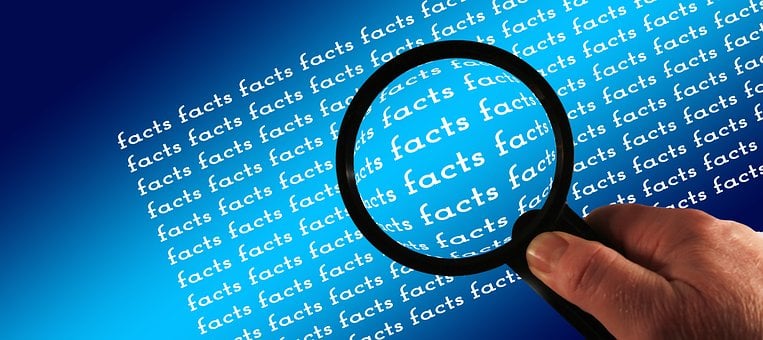 Evidence-Based Responses
Part 3: Collecting Evidence from Sources and Writing Responses
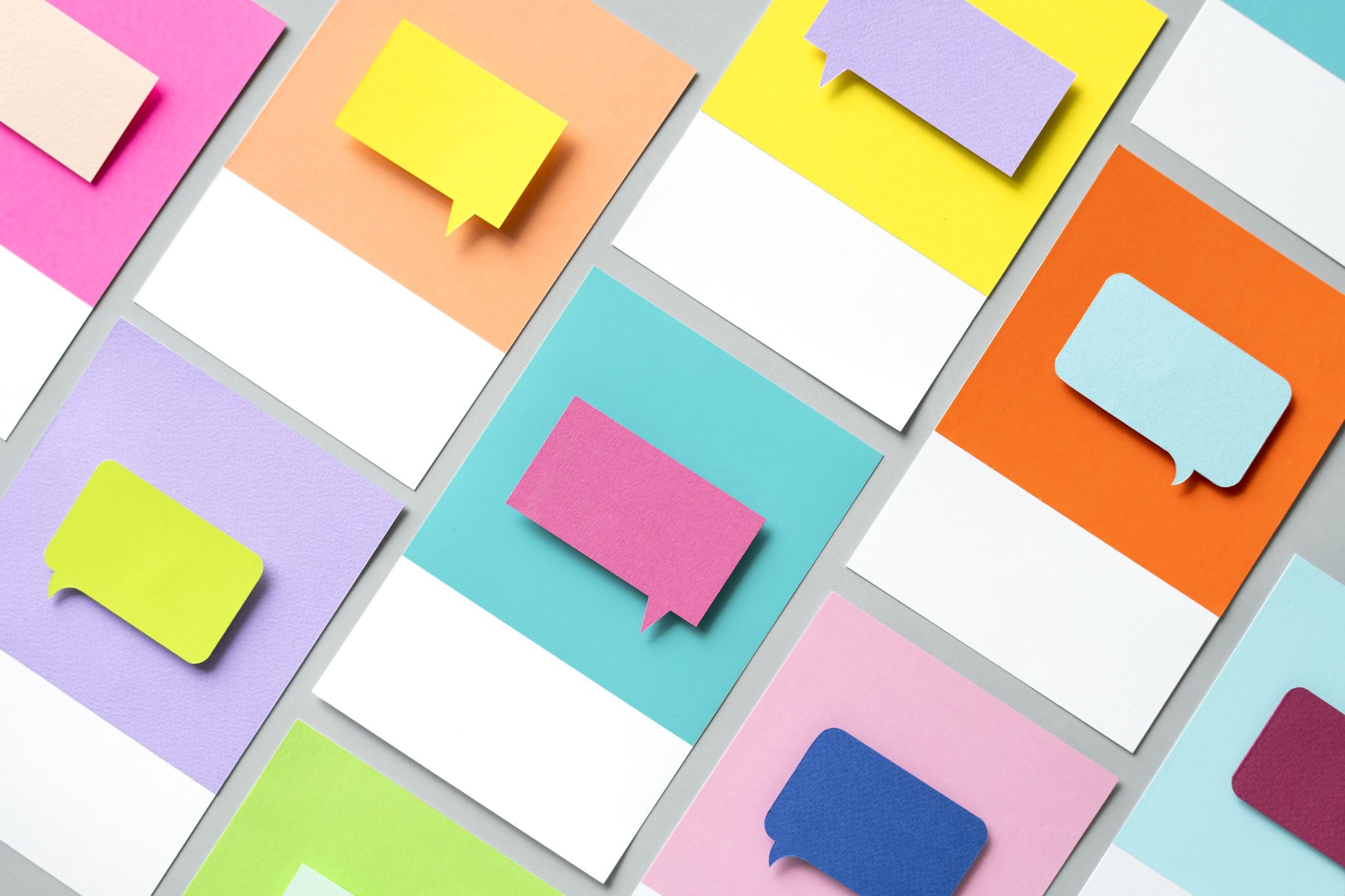 Collecting Evidence from Sources
When introducing a new or different type of source, provide direct instruction and practice identifying possible evidence that will support a response. 
Increase the number and variety of sources as developmentally appropriate. 
Beginning around grade 4, introduce the idea of recognizing words that reflect personal feelings.
Beginning around grade 6, introduce the idea of paraphrasing and summarizing sources without personal reflection. 
In upper middle grades, introduce sources that contradict and practice analysis.
[Speaker Notes: It is especially important for content teachers to provide direct instruction when introducing a new source type. If students are expected to engage with the source type frequently, make sure students have plenty of guided practice before engaging independently. Annotated texts, note catchers, and brief writing are all great formative assessments that provide immediate feedback for targeted or intervention instruction. The evidence collection continuum includes avoiding bias and knowing what to do when sources contradict.]
Analyzing Evidence
[Speaker Notes: It’s easy to get lost in the information provided so returning to the guiding question helps provide the guide rails for the analysis. When considering the task or purpose of the response, it is important to evaluate the quality of the evidence for its use. Organize the evidence collected to meet the purpose for its use. Are there categories to consider or is the quality varied?]
Student Selected Sources
[Speaker Notes: Once students are comfortable collecting and analyzing evidence from teacher curated sources, ask them to add another source of their choosing. Remember, personal interviews such as expert consultation is a great source.]
Regardless of what types of sources you use, they must be credible; your sources must be reliable, accurate, and trustworthy.
Who is the author?
How recent is the source?
What is the author's purpose?
What type of source does your audience value?
Evidence
What type of evidence should I use?
First-hand research is research you have conducted yourself such as interviews, experiments, surveys, or personal experience and anecdotes.
Second-hand research is research you are getting from various sources that have been supplied and compiled by others such as books, periodicals, Web sites and other digital resources.

The type of evidence used should complement 
the task, audience, and purpose.
[Speaker Notes: Make sure students are asking this question as they evaluate evidence.]
Written Responses
Just the beginning
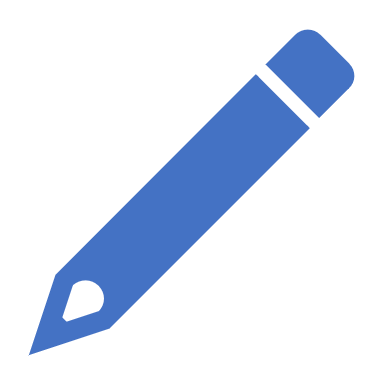 Extensive practice on short, focused research projects
In addition to more sustained research efforts at higher grades 
More typical of the workplace
Allows students to repeat the research process many times and develop the expertise needed to conduct research independently
A progression of shorter research projects also encourages students to develop expertise in one area by confronting and analyzing different aspects of the same topic as well as other texts and source materials on that topic
8
[Speaker Notes: The emphasis on short, focused research projects is intended to give students more practice with the entire research process and more experience with projects more typical of the workplace. At the higher grade levels, these are in addition to longer research projects. Within a class period or two, students can explore resources, evaluate evidence, and create a response. The final product might simply be their organized notes, an outline, or a brief response of a few paragraphs.]
Rubric and Feedback
[Speaker Notes: *Use this criteria if specific vocabulary words have been required. If the response needs revision, make actionable comments in the “almost” column. If the response meets the criteria, indicate how the learning continues to grow.]
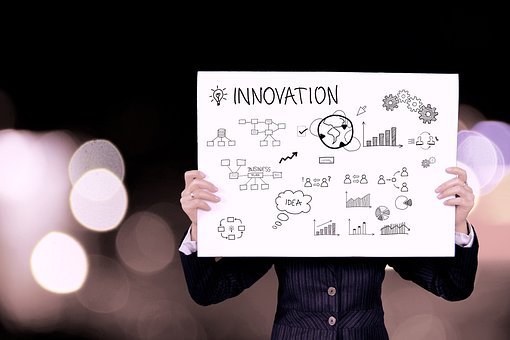 NEXT
Beyond writing, creating vibrant demonstrations of learning.